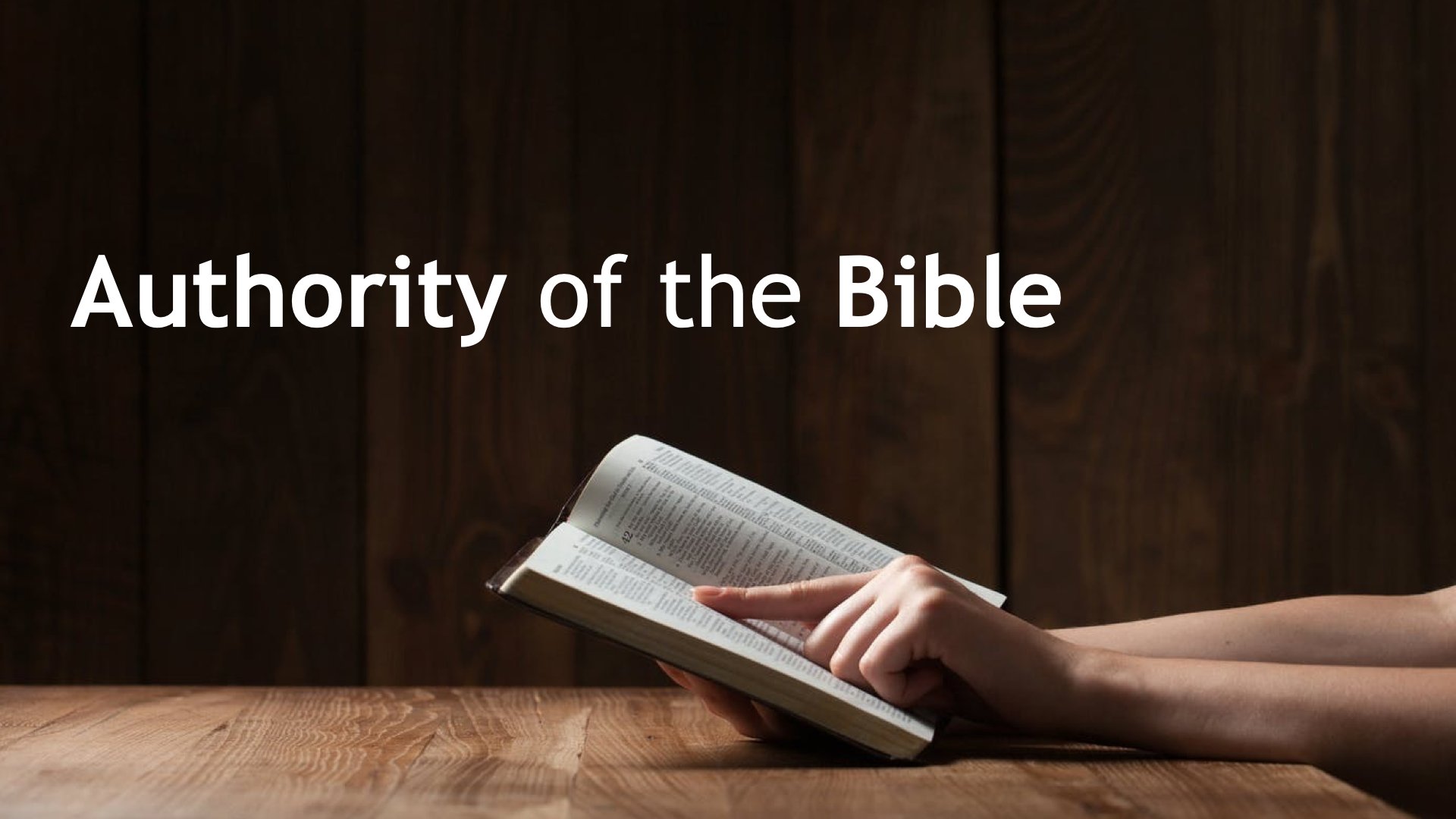 Expediency
Sumphero - to be an advantage, profitable, expedient


John 16:7 Nevertheless I tell you the truth; It is expedient for you that I go away: for if I go not away, the Comforter will not come unto you; but if I depart, I will send him unto you.
[Speaker Notes: Throughout history some have attempted to justify certain practices as expedient by the claim that end justifies the means.  In other words, it is justified to do something because the result is doing God’s will.  

For example, Paul had Timothy circumcised as an act of expediency to prevent opposition of the Jews.  Acts 16 
16 Then came he to Derbe and Lystra: and, behold, a certain disciple was there, named Timotheus, the son of a certain woman, which was a Jewess, and believed; but his father was a Greek:
2 Which was well reported of by the brethren that were at Lystra and Iconium.
3 Him would Paul have to go forth with him; and took and circumcised him because of the Jews which were in those quarters: for they knew all that his father was a Greek.

Paul demonstrates the heart of expediency I Cor 9:19-22
19 For though I be free from all men, yet have I made myself servant unto all, that I might gain the more.
20 And unto the Jews I became as a Jew, that I might gain the Jews; to them that are under the law, as under the law, that I might gain them that are under the law;
21 To them that are without law, as without law, (being not without law to God, but under the law to Christ,) that I might gain them that are without law.
22 To the weak became I as weak, that I might gain the weak: I am made all things to all men, that I might by all means save some.

Lived as a Jew, followed customs
Without law (Gentiles) lived as a Gentile (eating meats I Cor 8:13)]
Expediency
Must be lawful

Generic – not specified

Aid vs Addition

Edify
[Speaker Notes: Lawful:
In order for something to be expedient it must be lawful.  It cannot violate God’s Law. 

 Consider the actions of Nadab and Abihu in Leviticus 10:1,2.  They offered incense according to their requirements as Priests however the expedient or way that benefited them was not what God had commanded, therefore it was not lawful.  

When Uzzah used a cart as an expedient to transport the Ark (II Sam 6:6,7) it violated God’s command on how to properly transport the Ark (Ex 25:12-14).    

Allowing a man who is not married but runs a large company and is a great leader to serve as an elder is not beneficial or profitable (expedient) because it is not lawful (I Tim 3:2).

Generic:
Consider Acts 20:7 regarding the Lord’s Supper.  The approved example we learn from this passage is to partake of the Lord’s Supper on the first day of the week. 

 The day is specific (“first”) however the exact time is not specified therefore the local Church can use expediency to determine the time on the first day that is most beneficial or profitable.  It is expedient for this congregation to meet at 10:30

Wed Bible study is expedient (profitable)

 Aid vs Addition:
In some cases, it may be beneficial to use something to aid us in following God’s commands.  The tray used to serve the elements of the Lord’s Supper is considered an aid.  There is no mention of how the disciples distributed the elements in Acts 20:7 nor is there any command in what to use including the size, shape, or chemical composition of the containers.  Therefore, what is used to serve the Lord’s Supper is expedient. 

Songbooks are an aid. Pews, lights

Edify:
Scriptural expediency must build up and not tear down.  Paul wrote to the Church at Corinth that all things should be done to edify (I Cor 14:26) In the context of this verse the Christians at Corinth were worshiping together in such a way that there was confusion and disorder and creating a situation that some could not be edified (vs 17).  If a local Church is meeting to worship God and half the congregation is praying and the other half is singing does it edify the body? 

Paul demonstrates the heart of expediency I Cor 9:19-22
19 For though I be free from all men, yet have I made myself servant unto all, that I might gain the more.
20 And unto the Jews I became as a Jew, that I might gain the Jews; to them that are under the law, as under the law, that I might gain them that are under the law;
21 To them that are without law, as without law, (being not without law to God, but under the law to Christ,) that I might gain them that are without law.
22 To the weak became I as weak, that I might gain the weak: I am made all things to all men, that I might by all means save some.

Lived as a Jew, followed customs
Without law (Gentiles) lived as a Gentile (eating meats I Cor 8:13)]